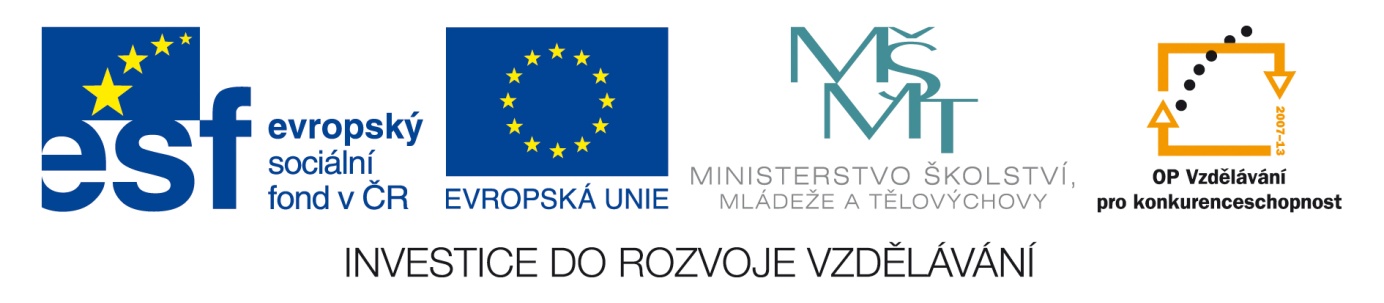 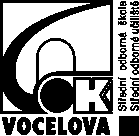 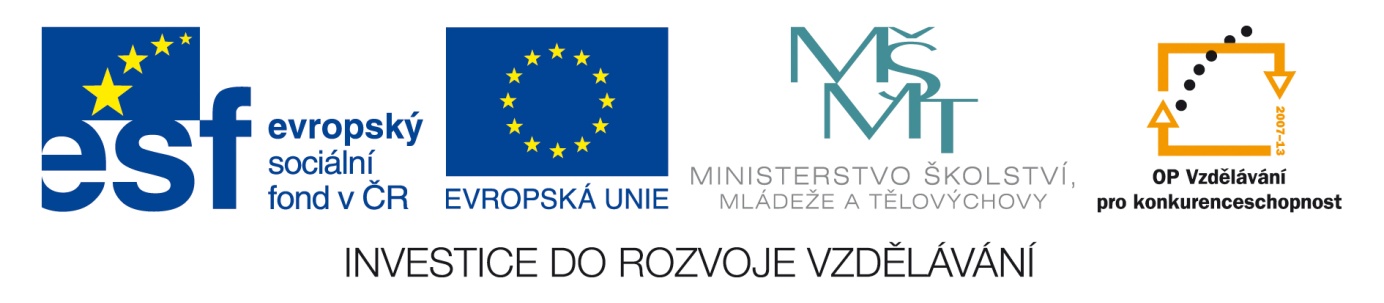 Anotace
Materiál je určen pro studijní obor MIEZ, předmětu VYTÁPĚNÍ, inovuje výuku použitím multimediálních pomůcek – prezentace s názornými obrázky a schématy doplněných textem podporujícím výklad učitele.
Metodický pokyn
Materiál používá učitel při výkladu – pro větší názornost a atraktivnost výuky a zároveň jej mohou využívat žáci pro domácí přípravu na výuku.
Rozvaděče - konstrukce
Rozvaděč se sestává s rozdělovače a sběrače
 Rozdělovač napojuje více topných okruhů nebo větví u topné vody
Sběrač  jednotlivé topné okruhy nebo větve opět spojuje u vratné vody.
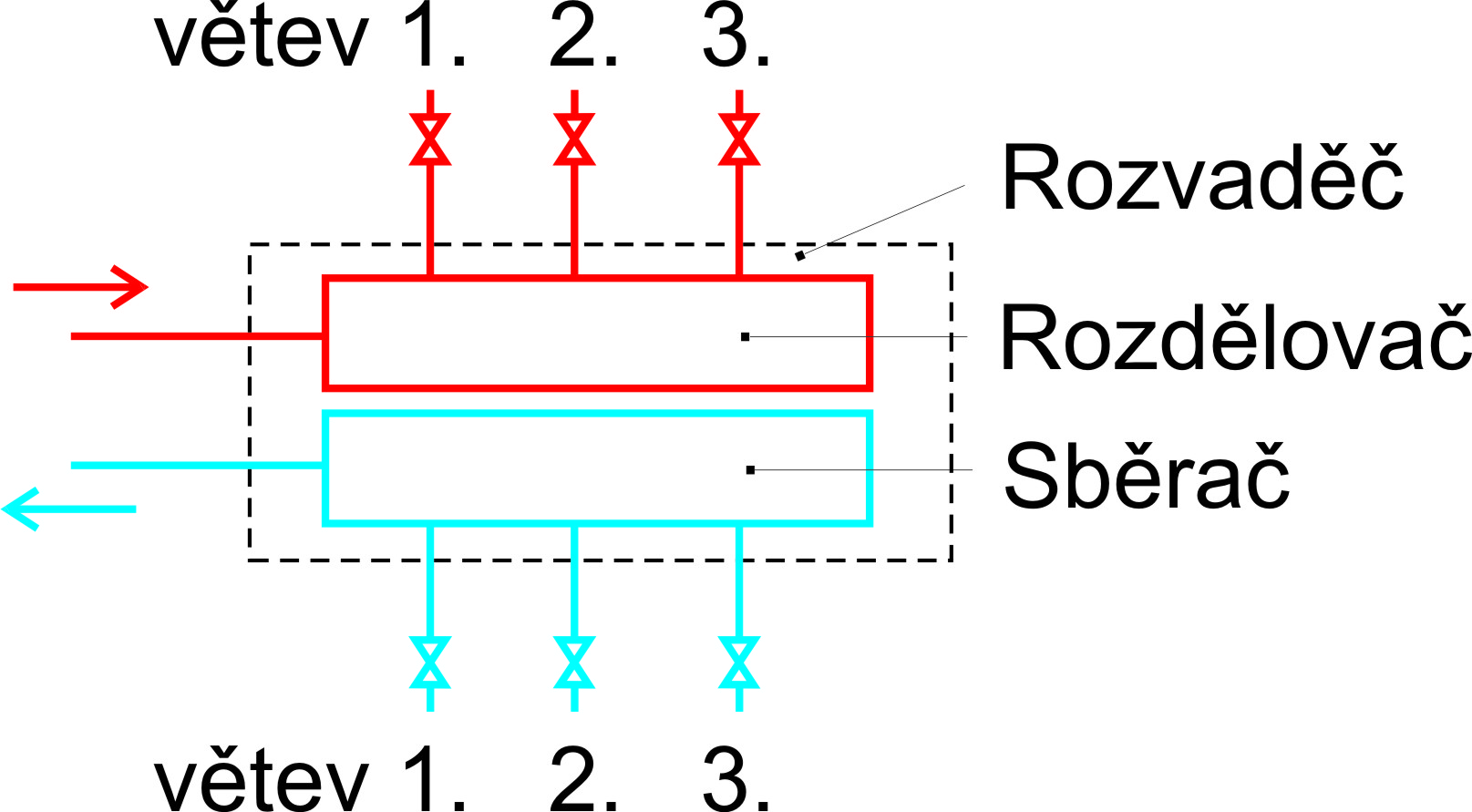 3
Rozvaděče - konstrukce
Rozvaděče jsou různé konstrukce a různé velikosti 
Materiál – mosaz, bronz, ocel méně často plast.
Kompaktní – vývody jsou dány výrobcem, nelze tedy rozšiřovat nebo  snižovat jejich počet. Do tělesa jsou běžně instalovány regulační a uzavírací armatury.
Stavebnicové  - jsou sestaveny z jednotlivých segmentů s jedním nebo až třemi vývody.
4
Rozvaděče - konstrukce
Základní provedení  rozvaděčů obsahuje uzávěr na přípojce ke stoupacímu potrubí a koncové záslepky s možností odvzdušnění.
 V plně vybavených verzích je možnost osazení dalších armatur včetně měřících.
Některé rozvaděče umísťujeme do speciální skříně, umístěné na zdi nebo zazděné s víkem v úrovni omítky
5
Rozvaděče - konstrukce
Kontrolní otázky
 Vyjmenuj materiály rozvaděčů.
 Popiš stavebnicový rozvaděč.
 Kde se rozvaděče umísťují?



































































+6*9+ těles.
6
Použité zdroje
Stanislav Tajbr  Vytápění. Praha 2003 Sobotáles ISBN 80-85920-96-4
Pokud není uvedeno jinak, je použitý materiál z vlastních zdrojů.
7
[Speaker Notes: ko]